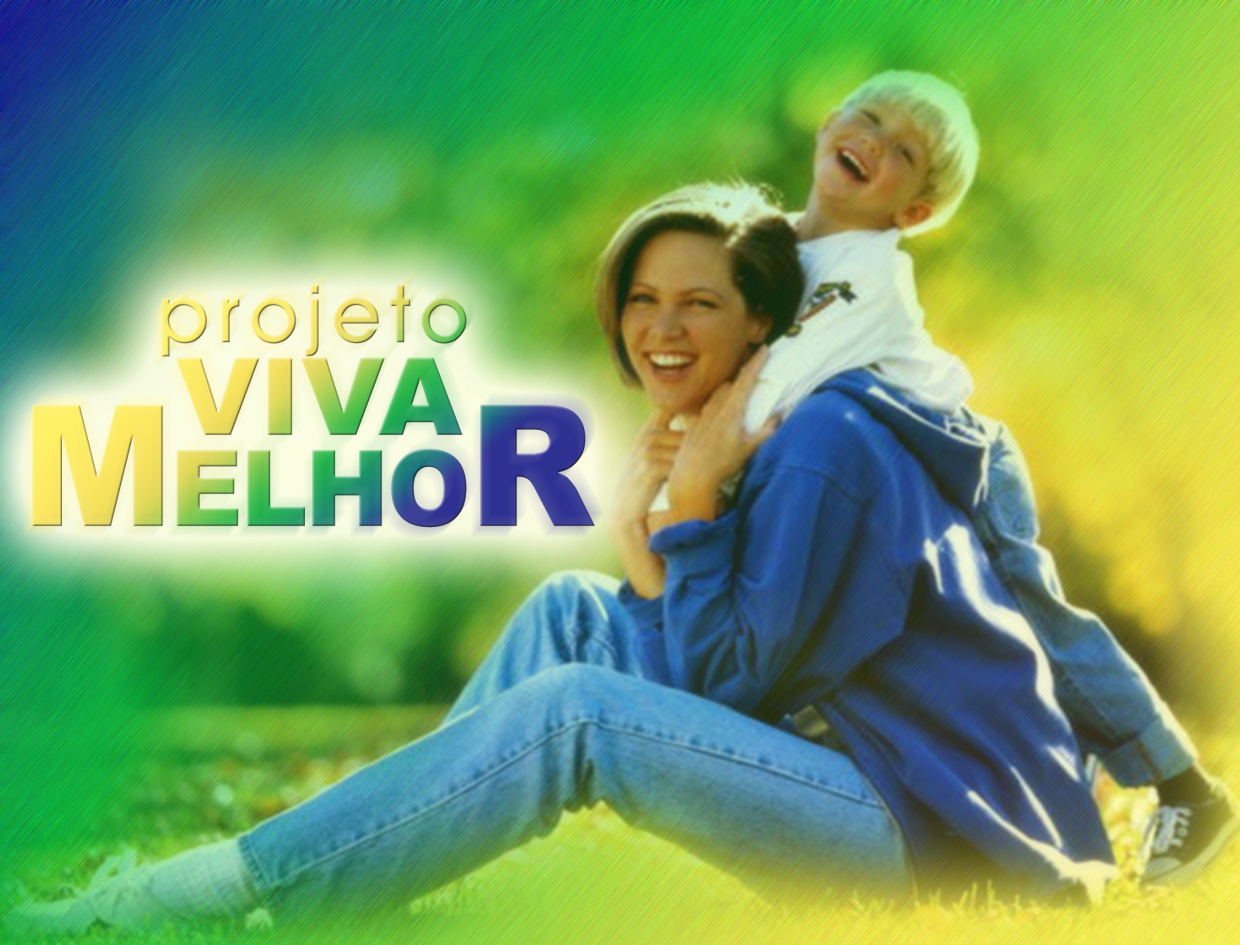 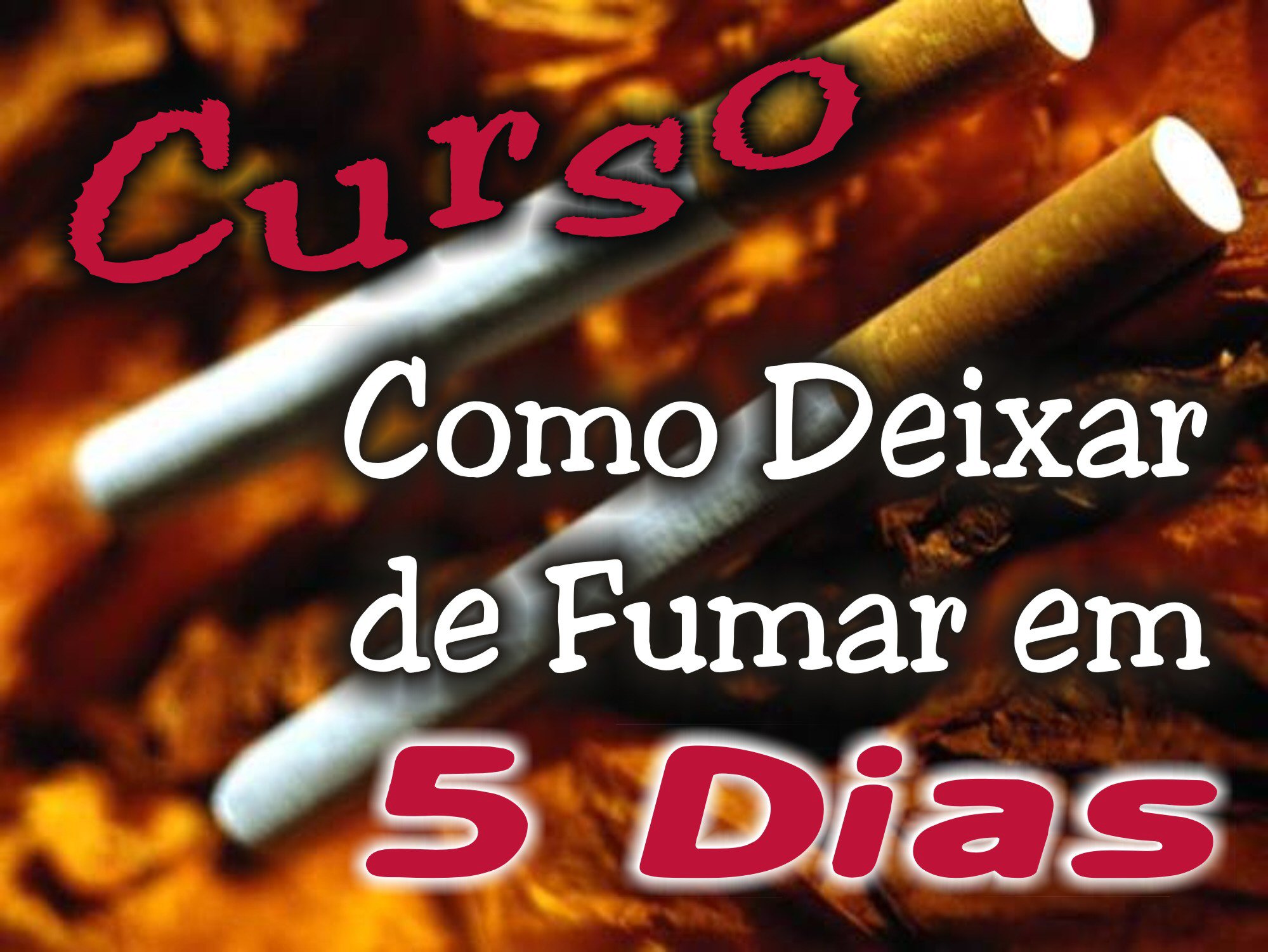 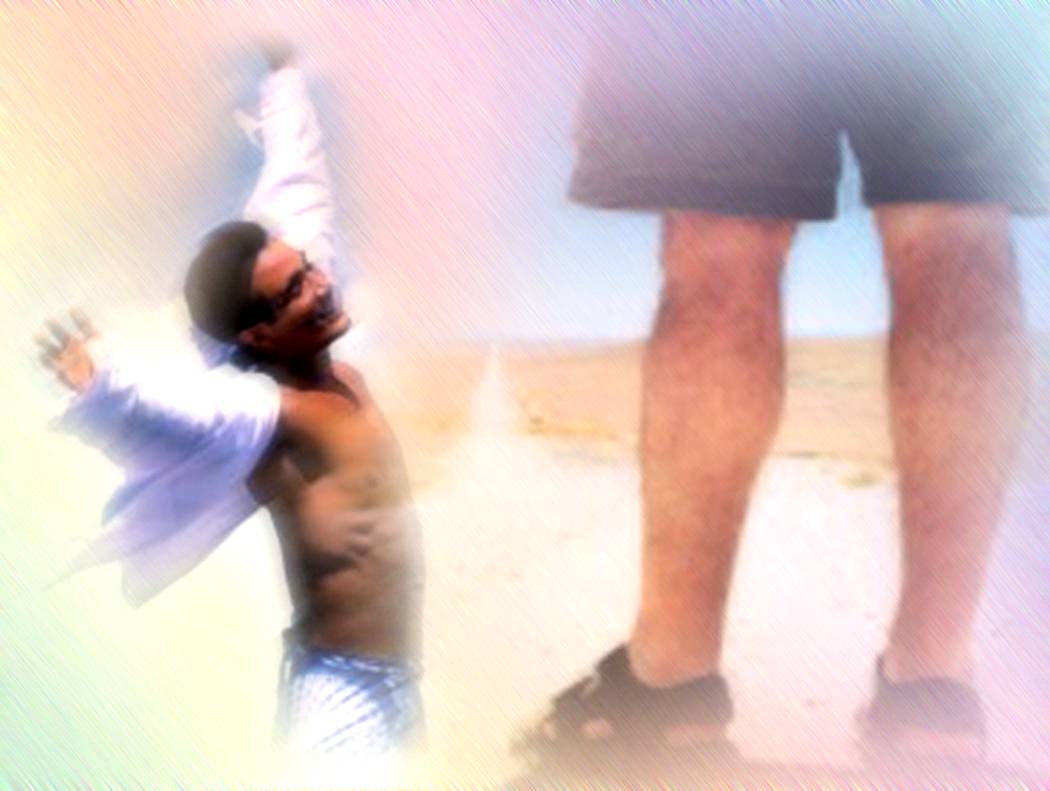 20
PASSOS
PARA DEIXAR
DE FUMAR
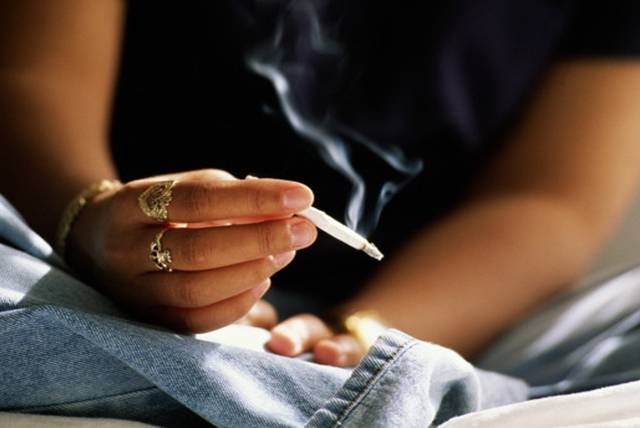 1-DECIDA NÃO FUMAR MAIS!
GEISLER
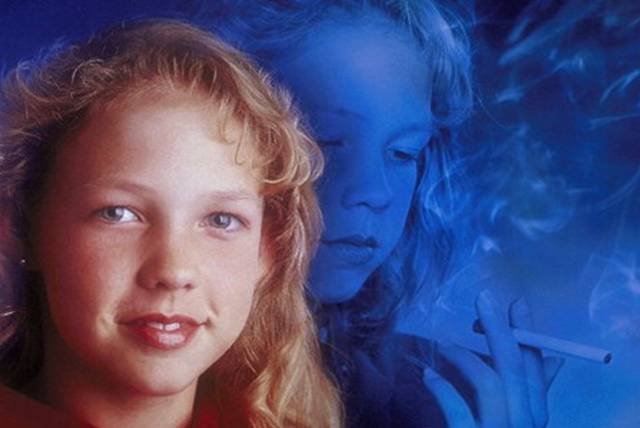 TOME A DECISÃO AGORA !
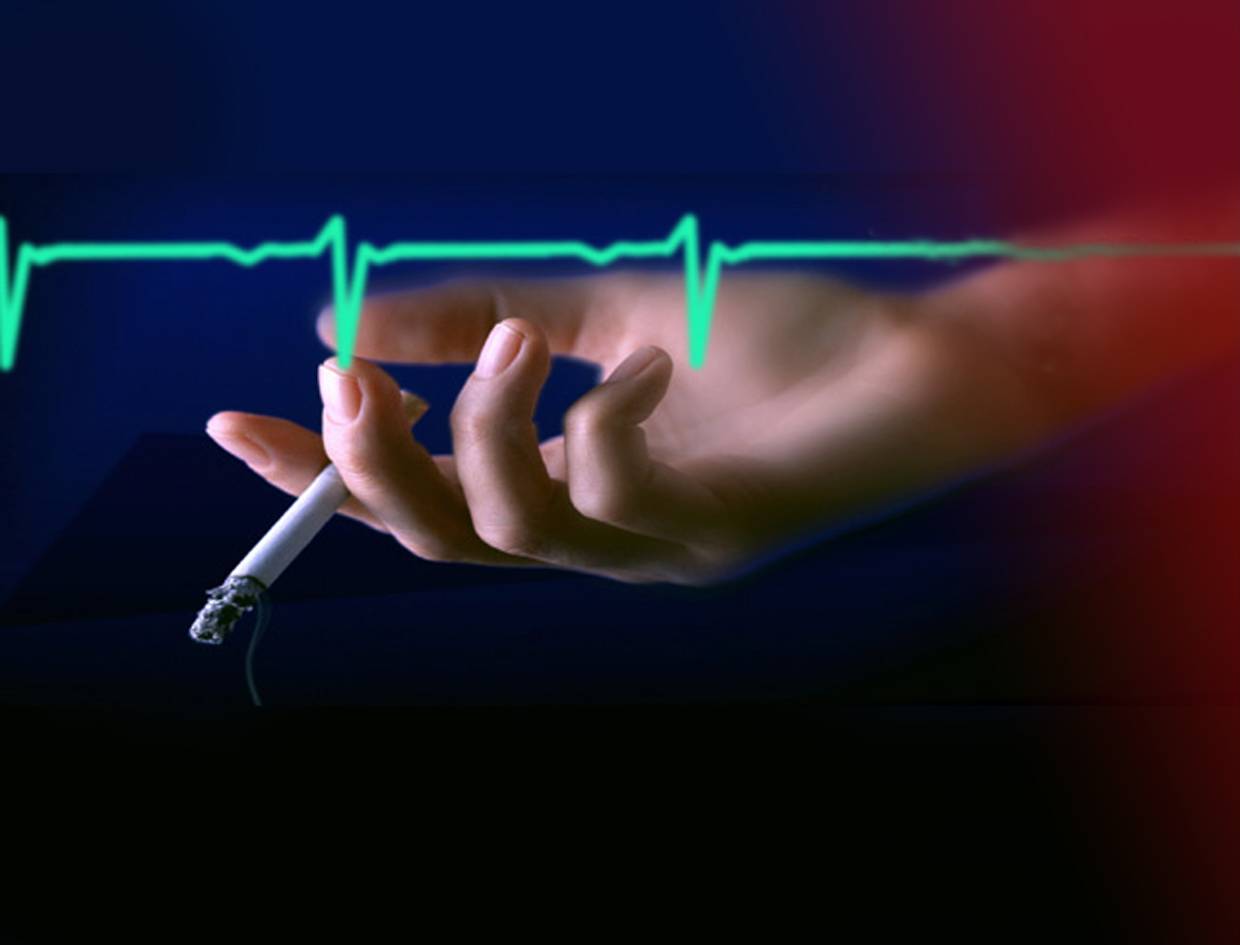 A  SAÚDE NÃO TEM PREÇO!
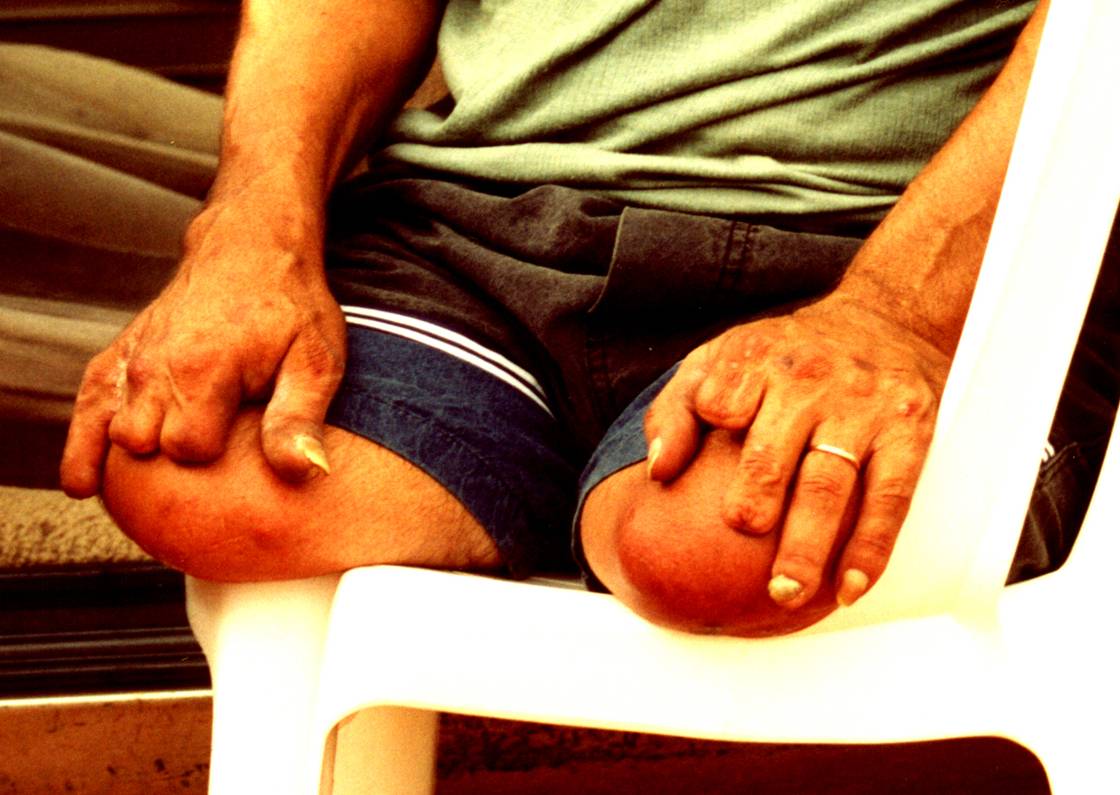 SÓ DAMOS VALOR À SAÚDE QUANDO A PERDEMOS!
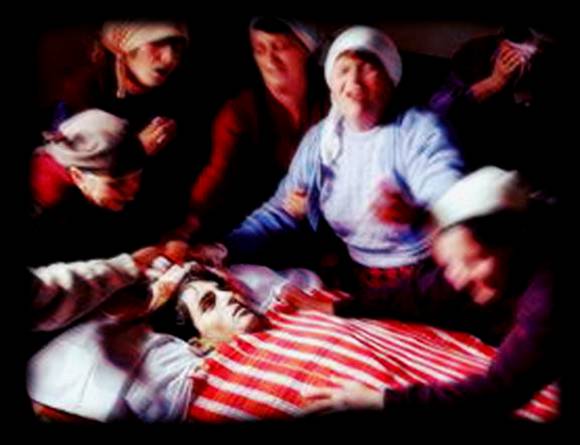 A VIDA NÃO TEM PREÇO!
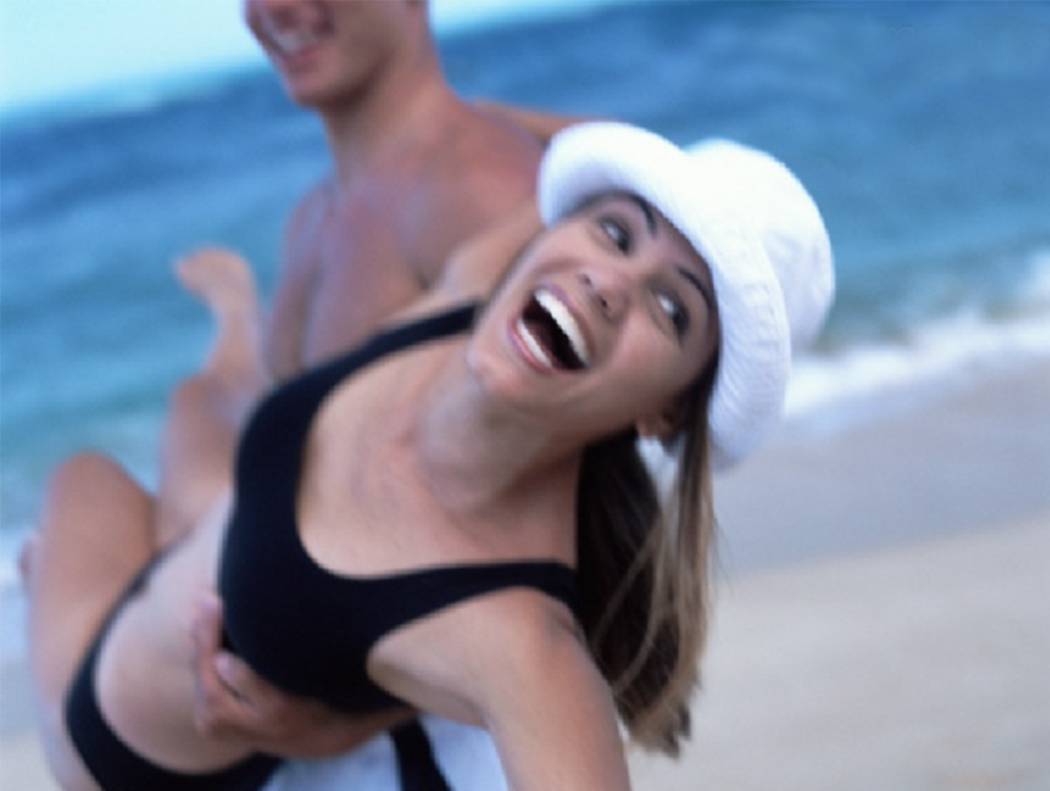 2- REPITA: 
DECIDI DEIXAR DE FUMAR!
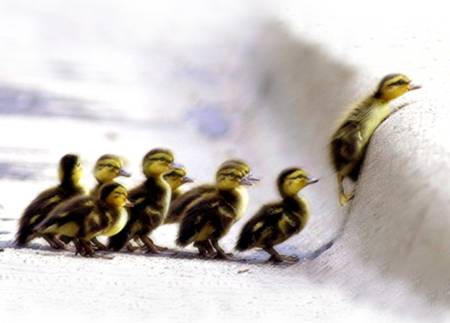 VOCÊ PODE!
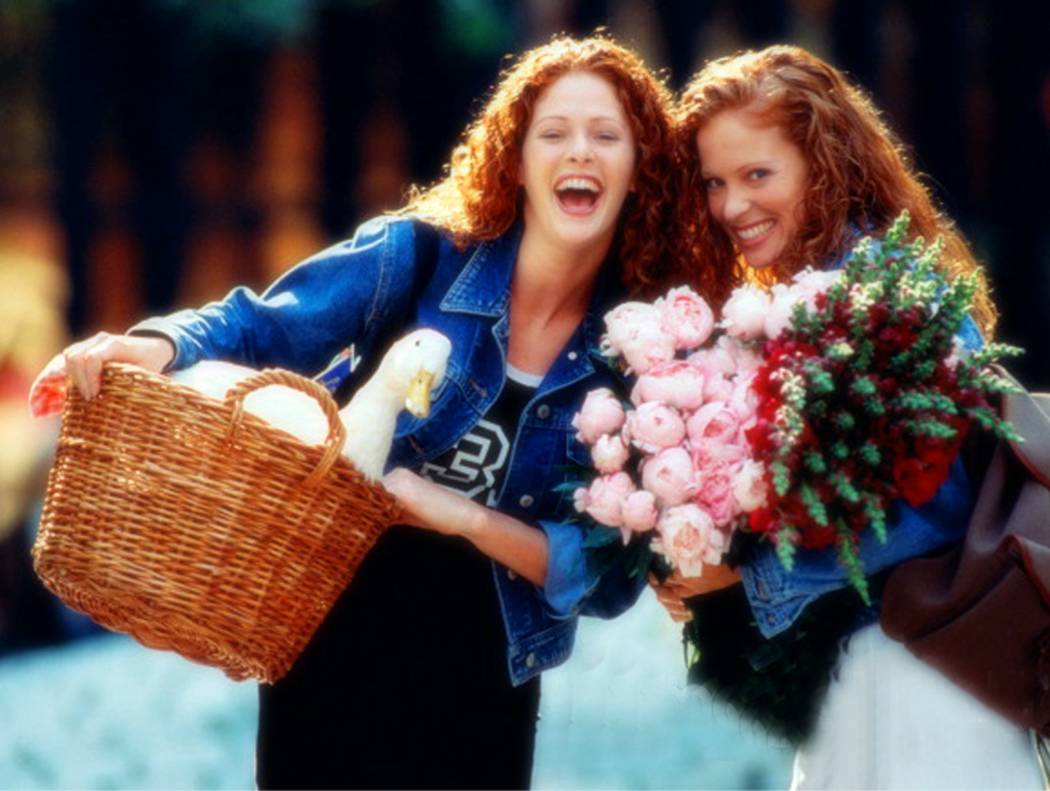 3- CONTE AOS OUTROS
A SUA DECISÃO
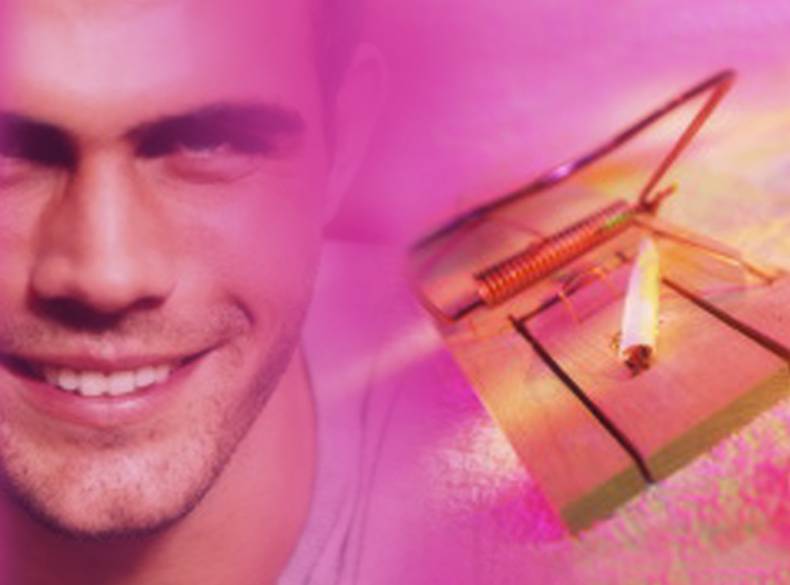 4- LANCE FORA 
TODO O TIPO DE CIGARRO
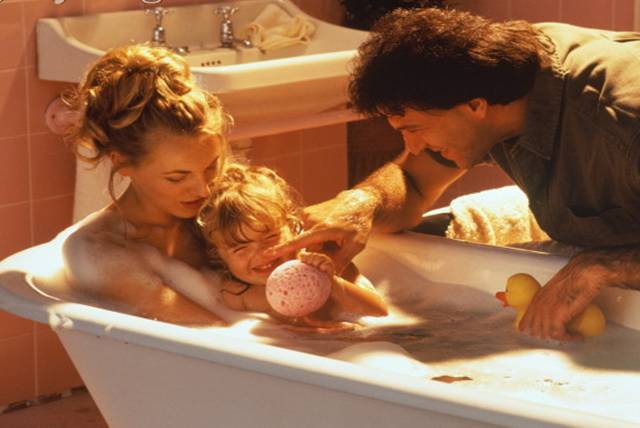 5- BANHO PELA MANHÃ
E ANTES DO REPOUSO
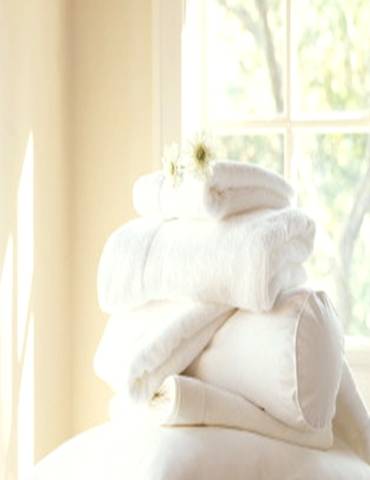 6. APÓS O BANHO FAZER FRICÇÃO COM UMA TOALHA SOBRE O CORPO.
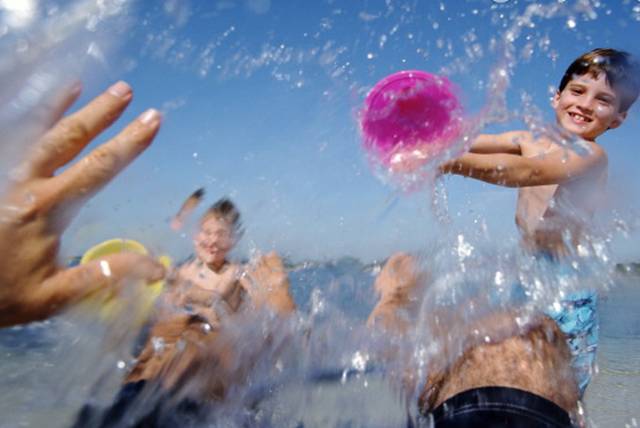 7- USAR ÁGUA 
EM ABUNDÂNCIA
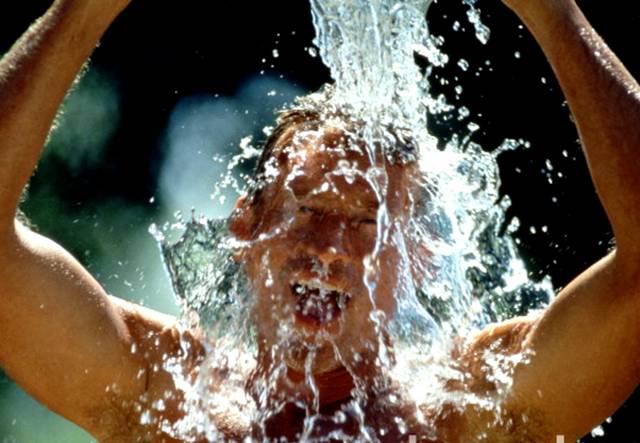 MUITA ÁGUA!!
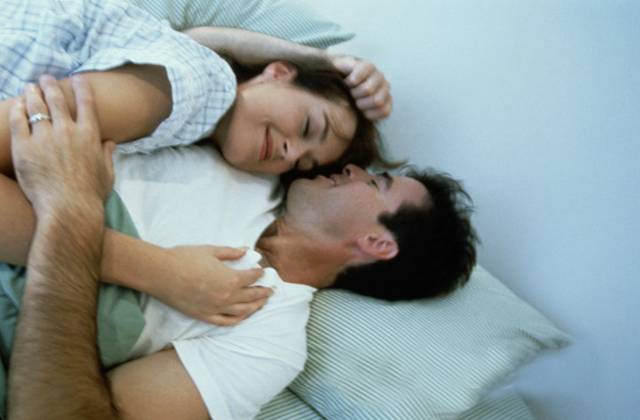 8- DORMIR 8 HORAS POR NOITE
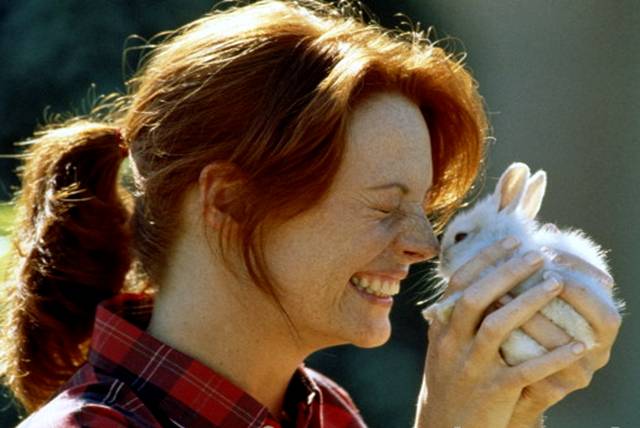 9- ADOTE HÁBITOS 
    SUBSTITUTIVOS
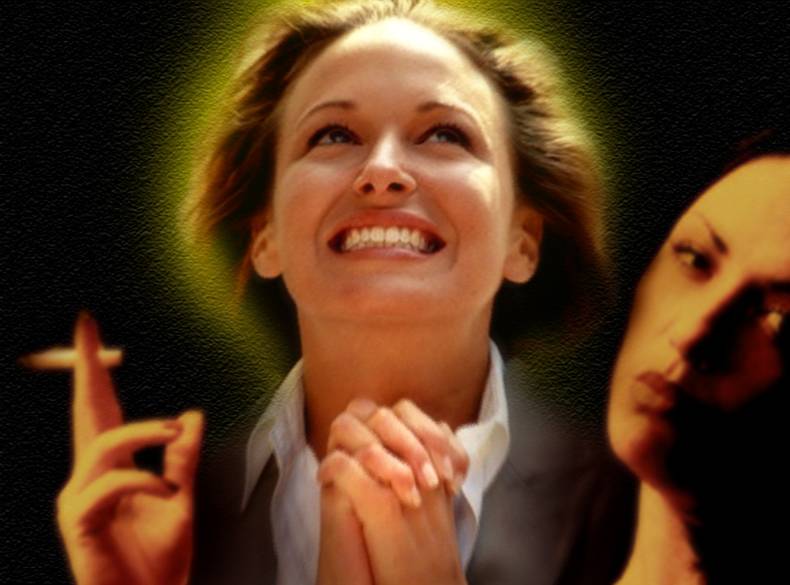 10- DESCONSIDERE 
OS SINTOMAS INICIAIS
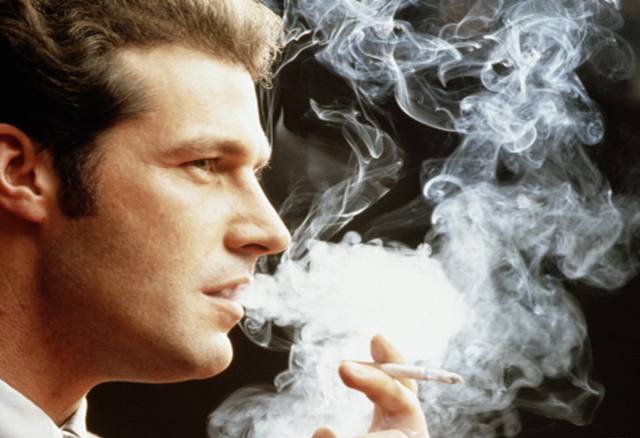 AMÔNIA
As
indústr
. SOUZA
CRUZ E PHILIP MORRIS, as
maiores
do
país, adicionam
AMÔNIA
ao tabaco
.
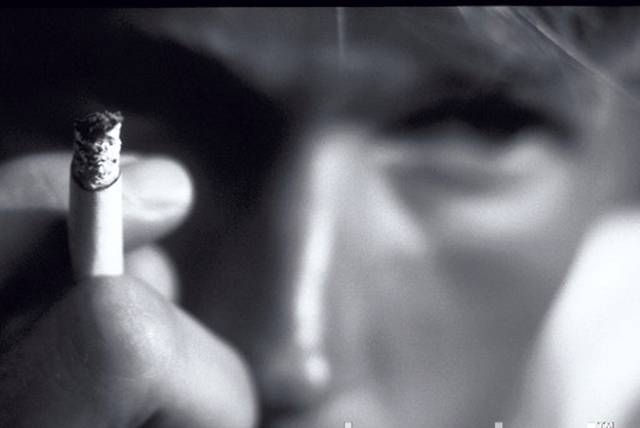 “...para
que
o
fumo ao
ser
queimado
e a
fumaça inalada
,
libere uma
quantidade maior
de NICOTINA
para uma maior
dependência
.”
(Lab.
Canad
.
Labstat
Incorporated)
Veja
29/05/96
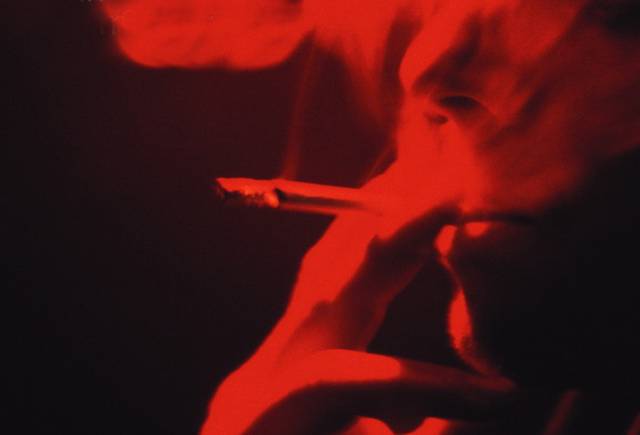 NICOTINA
É a
grande responsável pela
É a
grande responsável pela
sensação
de
impacto eufórico
sensação
impacto eufórico
que
se segue a
uma tragada
.
que
se segue a
uma tragada
.
Bastam
8
segundos para
o
Bastam
8
segundos para
o
fumante sentir seus efeitos
fumante sentir seus efeitos
estimulantes
.
estimulantes
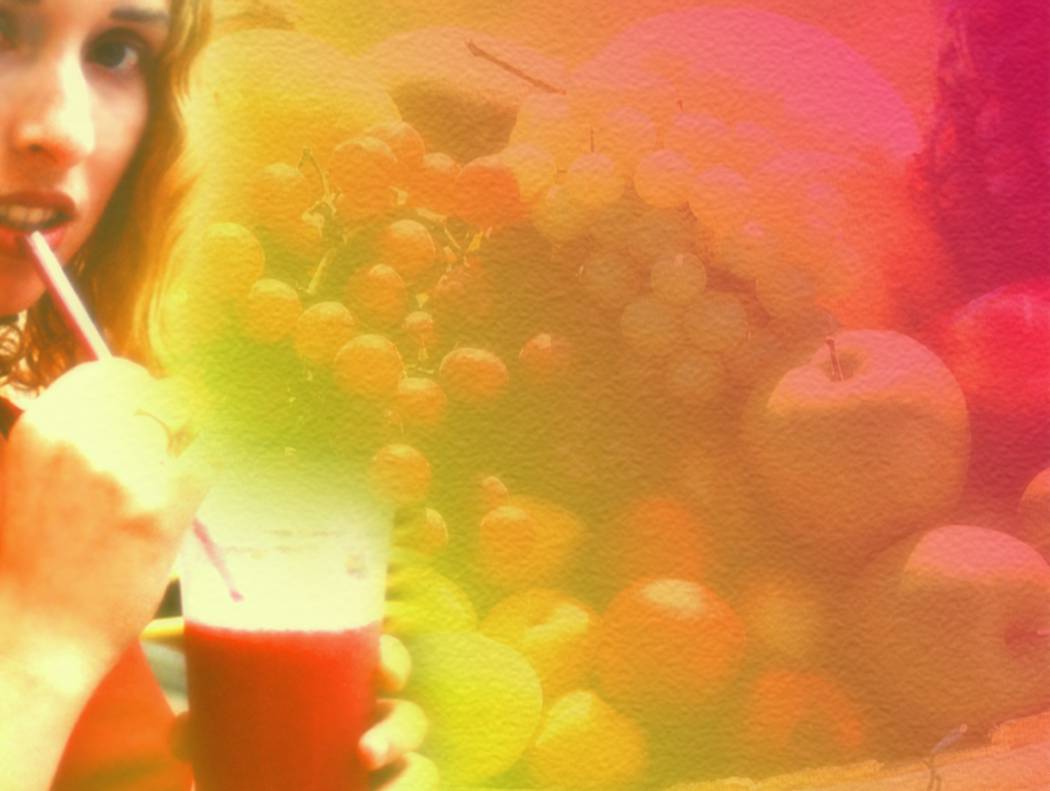 11- TOMAR MUITO
SUCO NATURAL
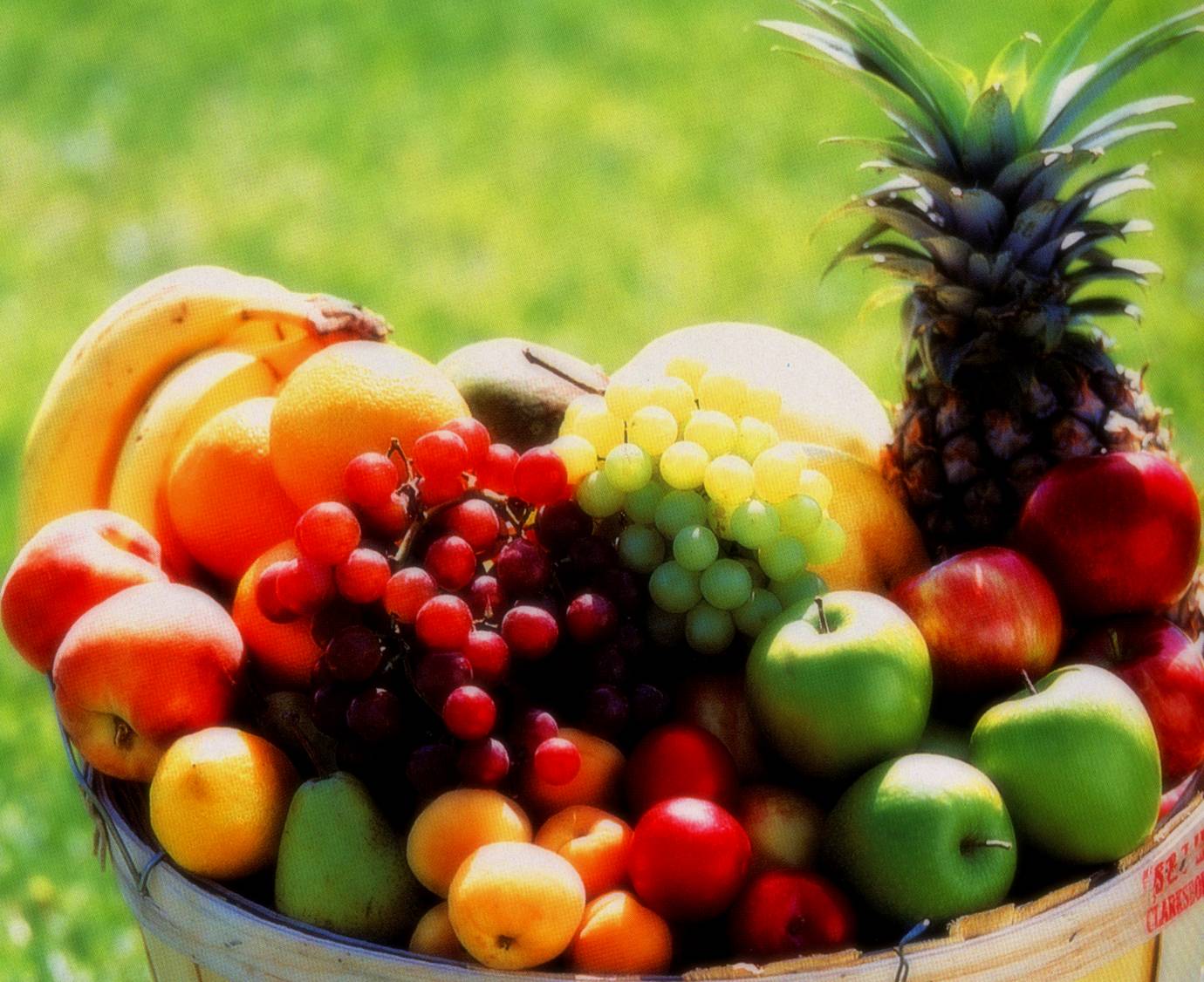 12- COMER FRUTAS 
EM ABUNDÂNCIA
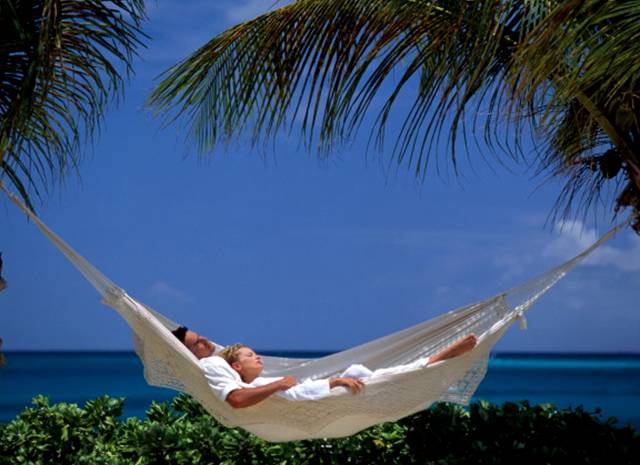 13- DEIXAR ENTRAR AR PURO
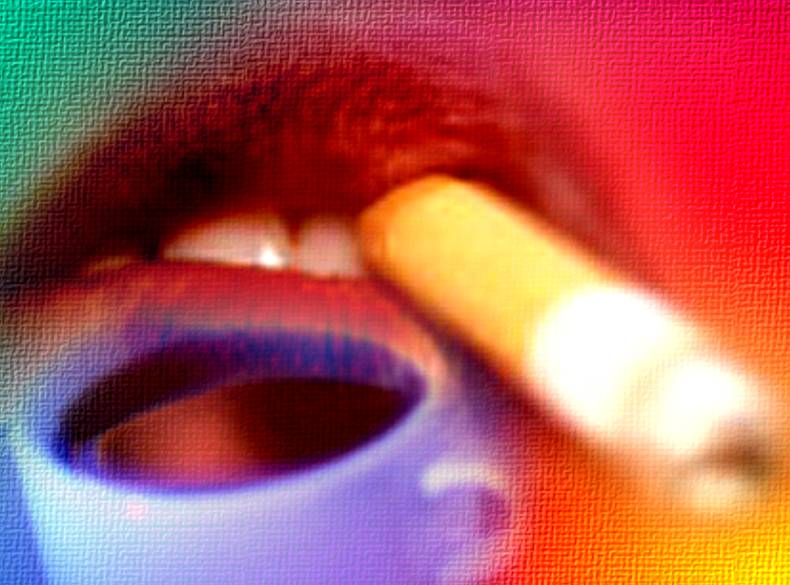 14- EVITAR:
CAFÉ, CHÁ MATE,
CONDIMENTOS E FRITURAS
15- TROCAR ROUPAS ÍNTIMAS
       PELA MANHÃ E À NOITE
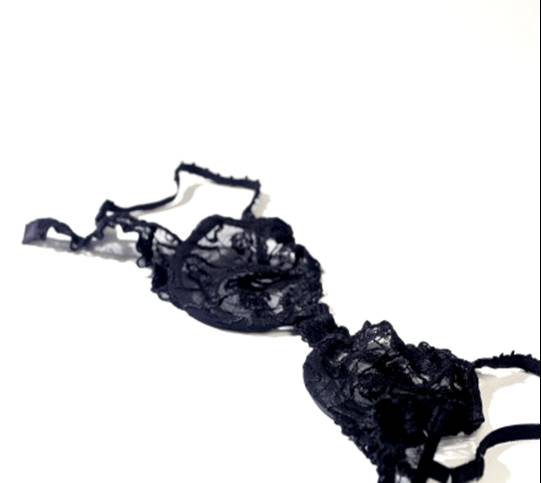 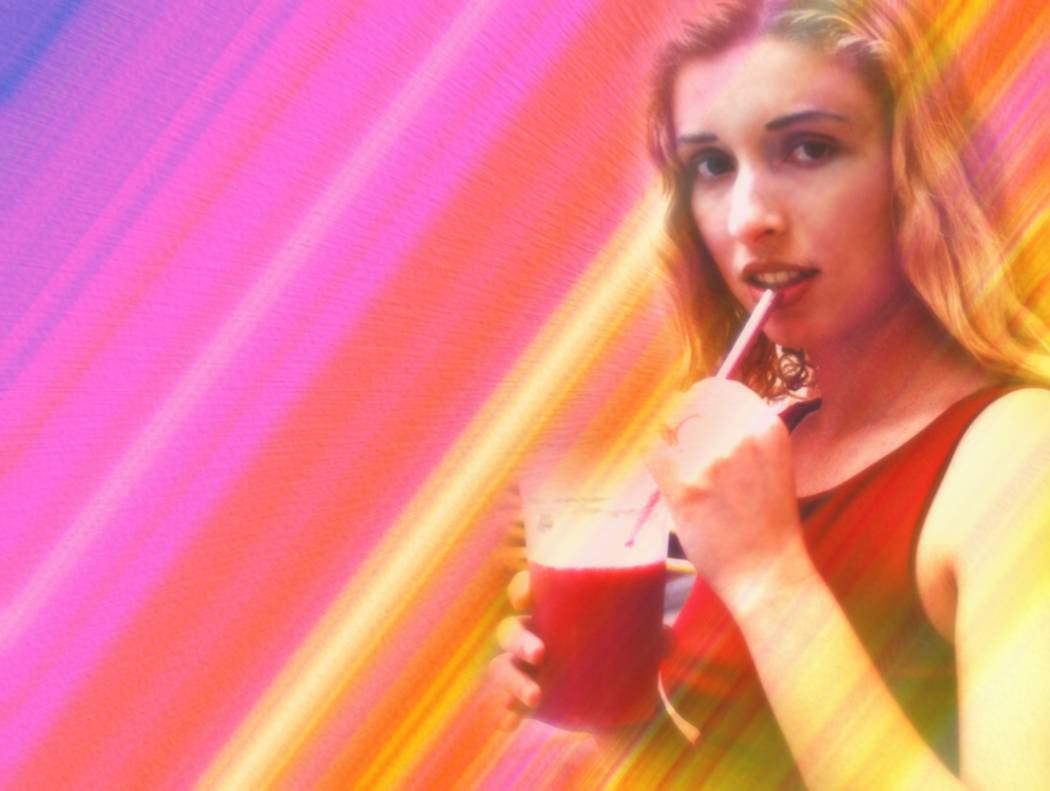 16- AO SENTIR 
      DESEJO 
      DE FUMAR:


      ÁGUA
      SUCOS
      MARACUJÁ
      CRAVO
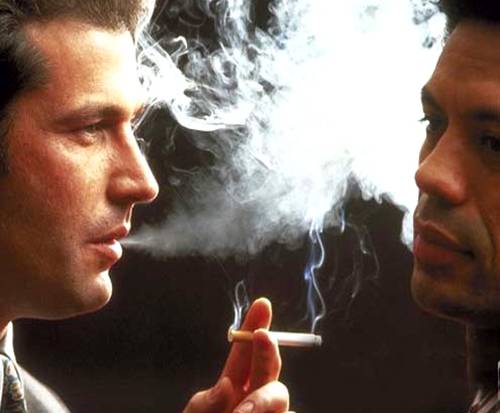 17- EVITE ESTAR PERTO
DE QUEM FUMA
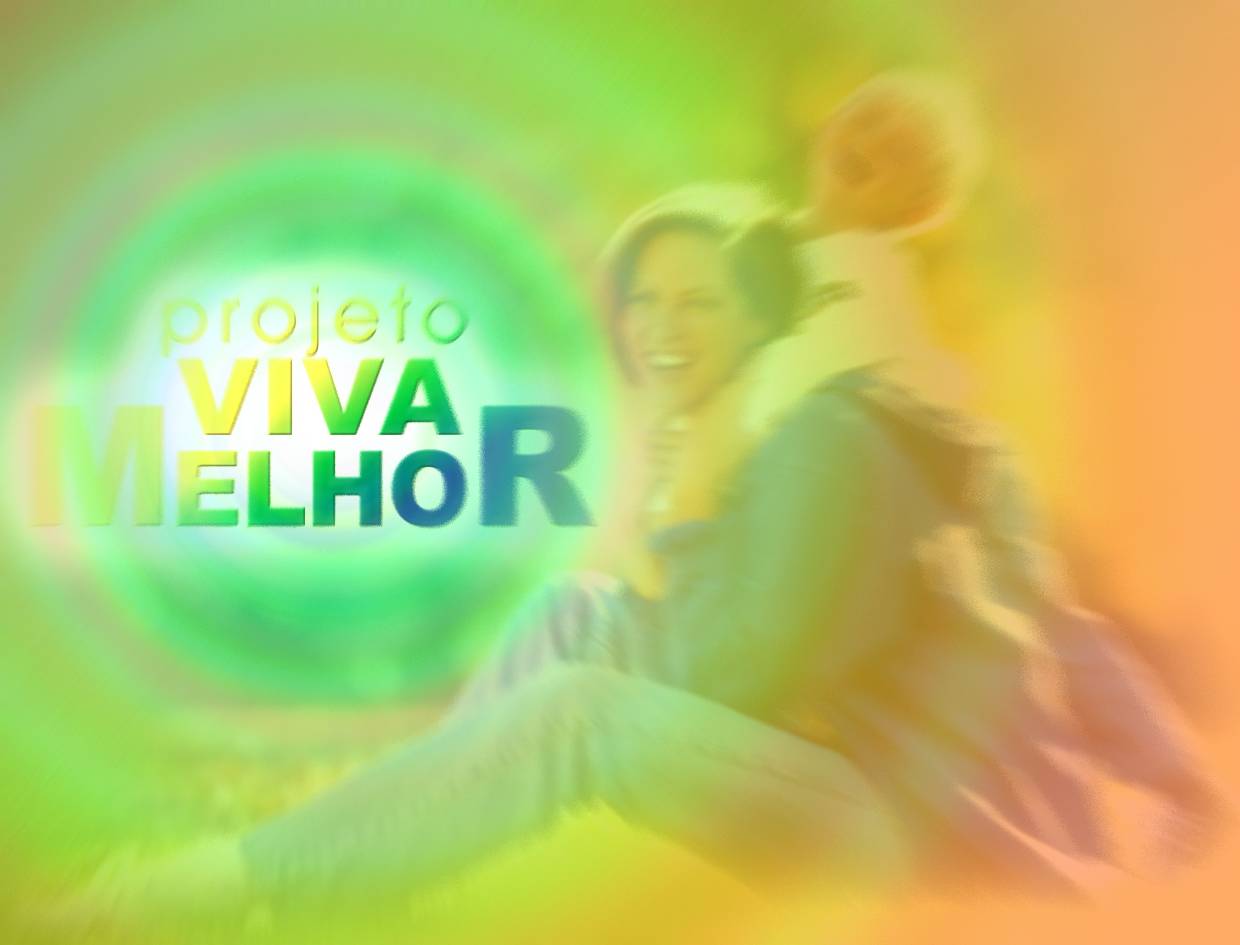 18- NÃO PERCA 
NENHUMA AULA!
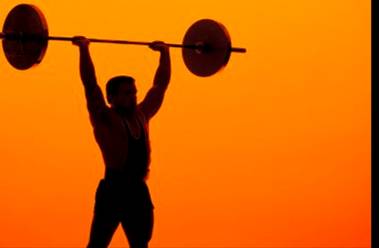 19- FAÇA EXERCÍCIOS FÍSICOS
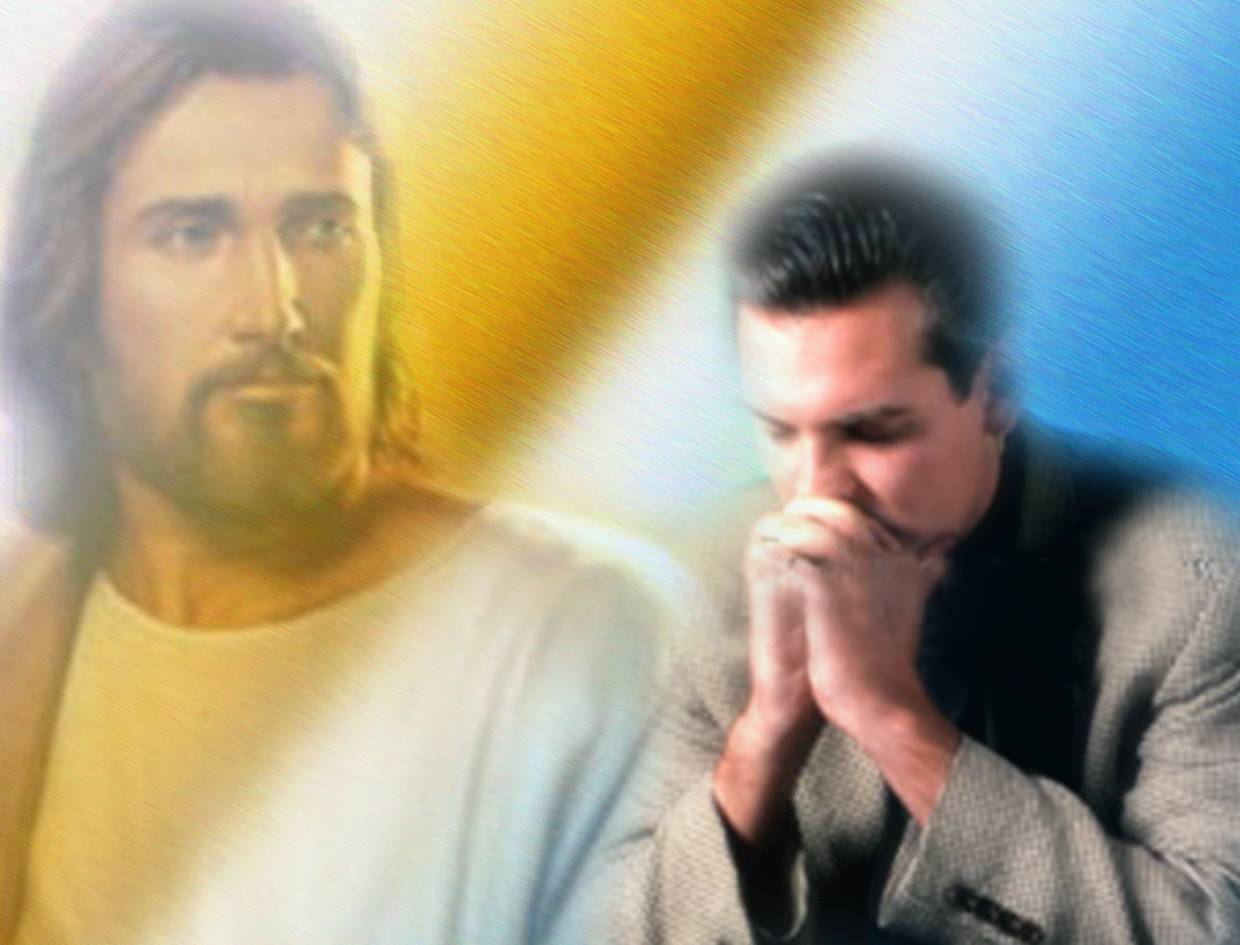 20- CONFIE EM DEUS
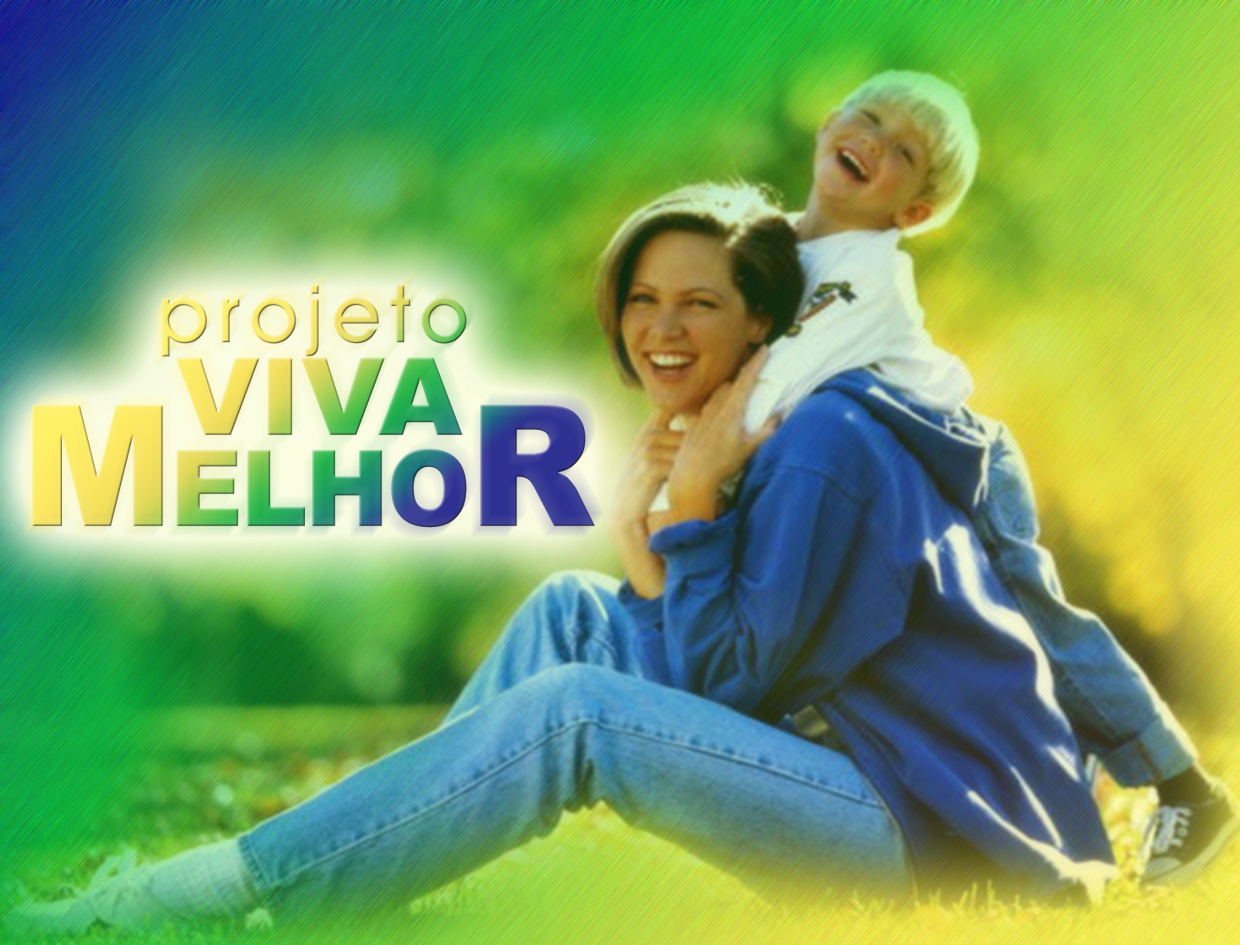